2014 Safety DAY

Theme : The basics - Comply
8 April 2014
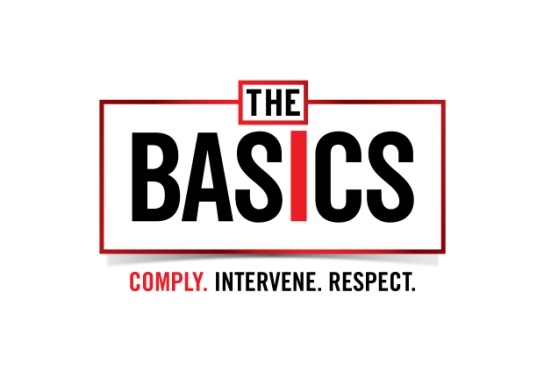 Safety Day - History
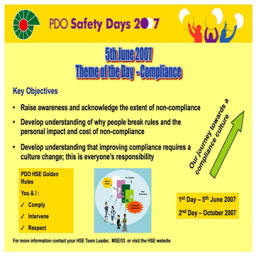 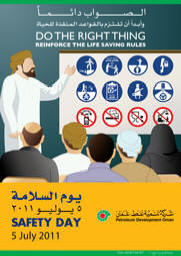 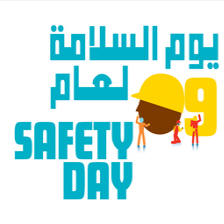 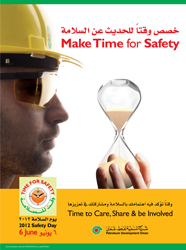 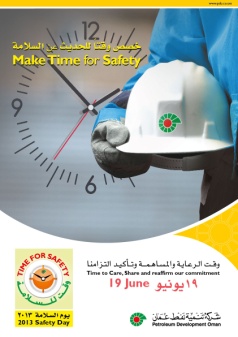 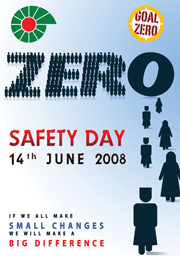 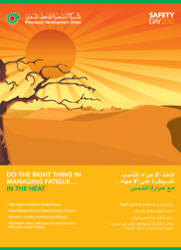 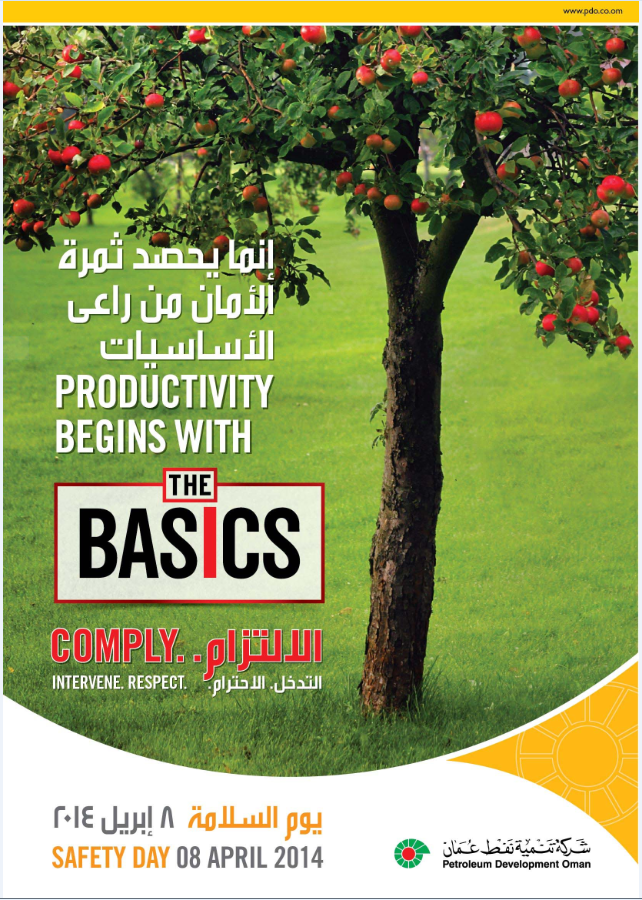 2
MD’s Safety Day Message 
Video
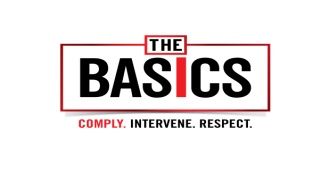 3
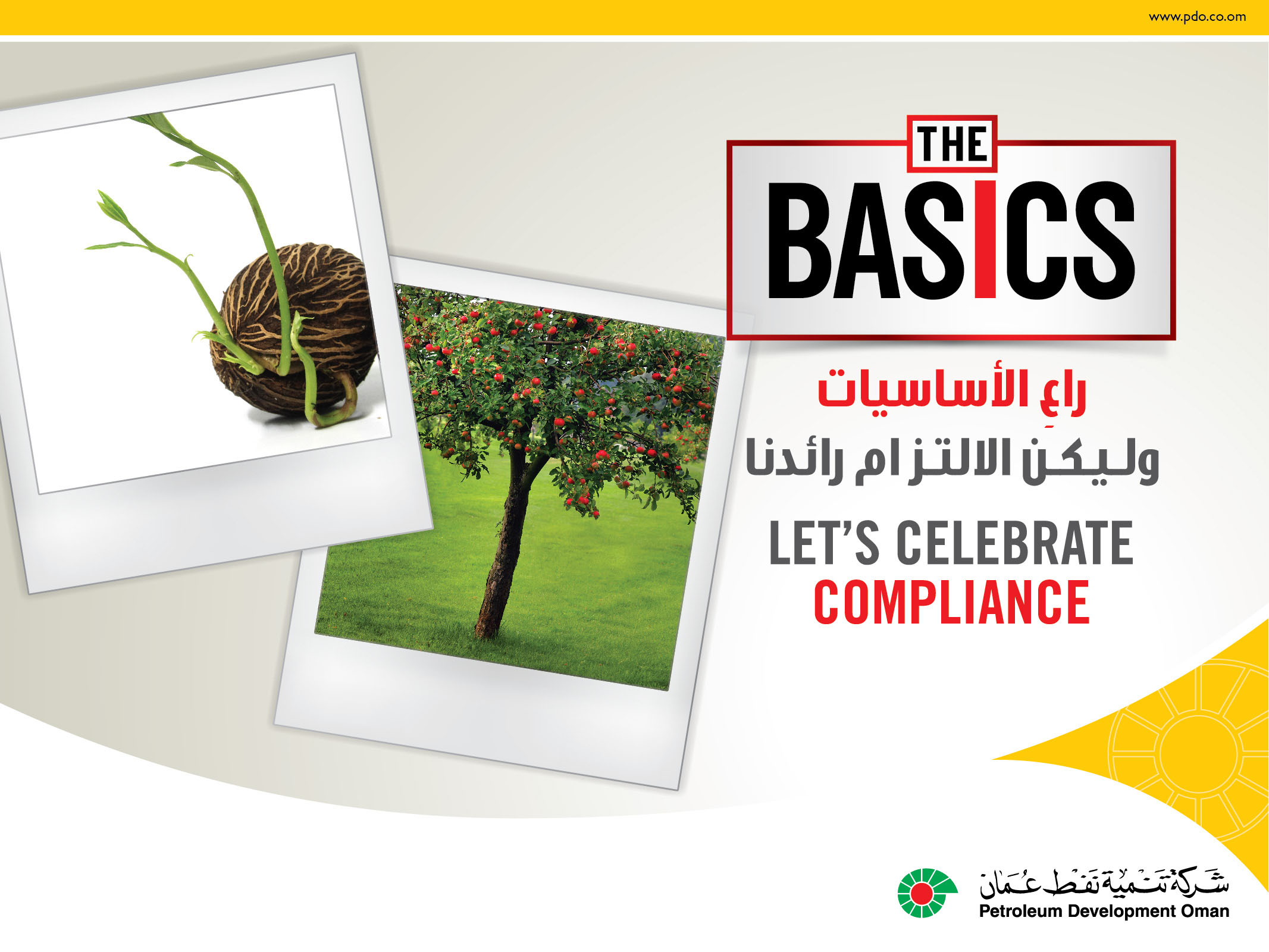 4
[Speaker Notes: PDO HSE Golden Rules ( Comply , Intervene , Respect ) are the foundation of HSE and with a good foundation we can build our HSE performance success and sustainability. 
It is like the story of the seed & tree; the seed is the foundation of a tree and maintaining that foundation will lead to a productive tree that does not only helps human being but the whole universe.
 
So let’s keep “The Basics” tree maintained and help to achieve the Goal Zero by complying with the three Golden Rules.]
HSE Golden Rules
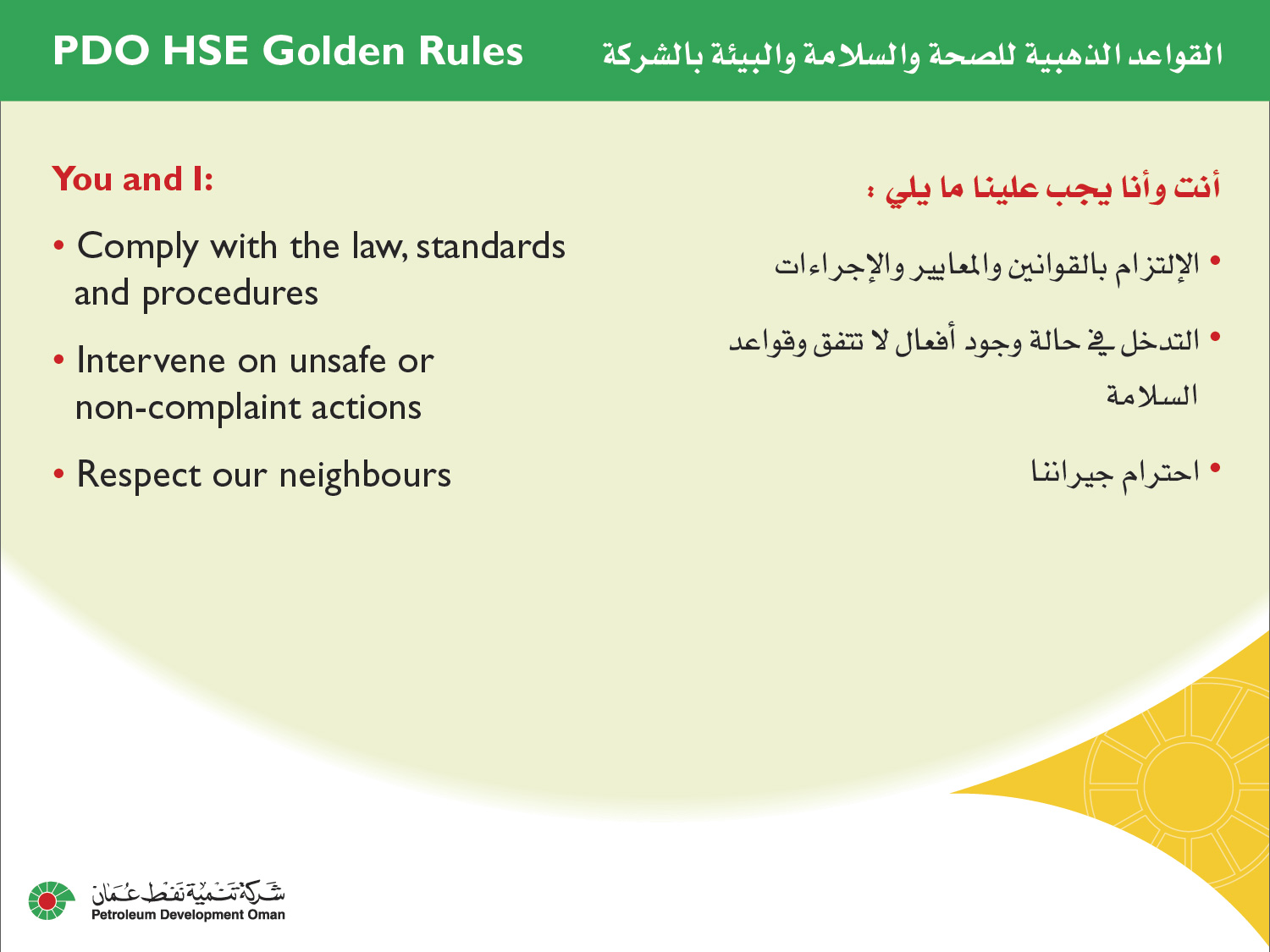 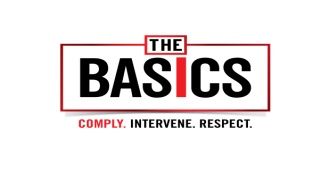 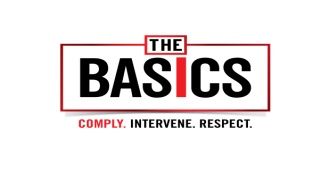 5
5
Theme of the Year
The 2014 Safety Day theme is “THE BASICS” that reflects the 3 PDO Golden Rules (Comply, Intervene & Respect).This year we will focus on Comply the first pillar of the Golden Rules which is fundamental to our lives and our business. 


Raoul’s Quotes

“Safety is a core value in PDO and is overarching priority in everything we do”  

“Like every facet of business, good performance start by getting the basics right “

“To take time to stop and reflect on the 3 Golden Rules: Comply, Intervene & 
  Respect”
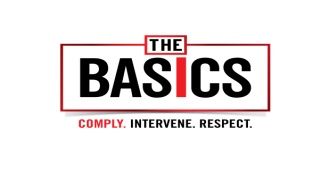 6
2014  Safety Day Objectives
Raoul’s Quote 
“Know the rules and operational procedures and ensure full compliance with them . Work together to ensure a very compliant behaviour , follow-through safety performance”
 
 Understand what ‘Comply’ means to individuals.

 Raise awareness of non-compliance (in context of the HSE Golden Rules).

 Acknowledge the extent of the problem (most common causal factor 
  in major incidents).

 Develop understanding of why people break rules.

 Develop understanding that improving compliance requires a culture
   change (this is everyone’s responsibility, especially those in 
   leadership positions)

 Facilitate and support implementation strategies to improve compliance.
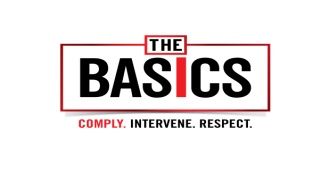 7
HSE Performance
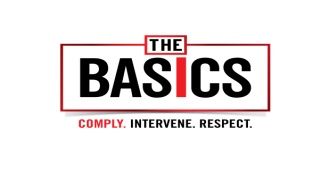 Safety Performance for latest statistics
8
Non Compliance/ Broken RulesLTIs - 2013
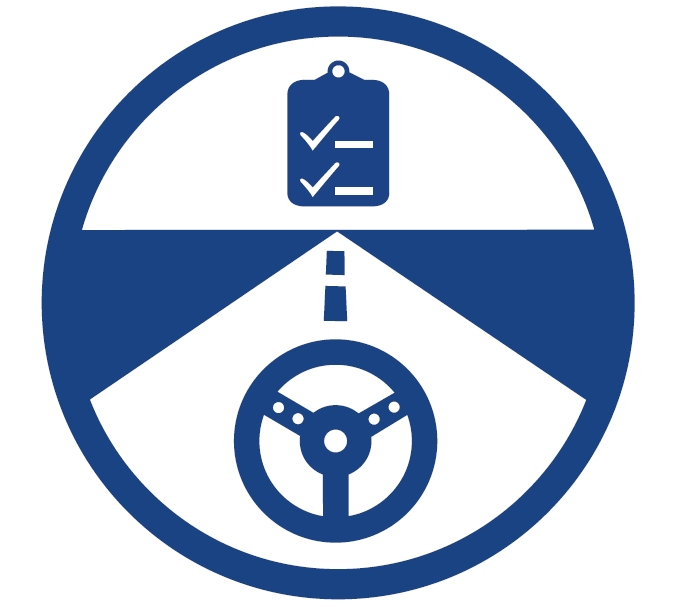 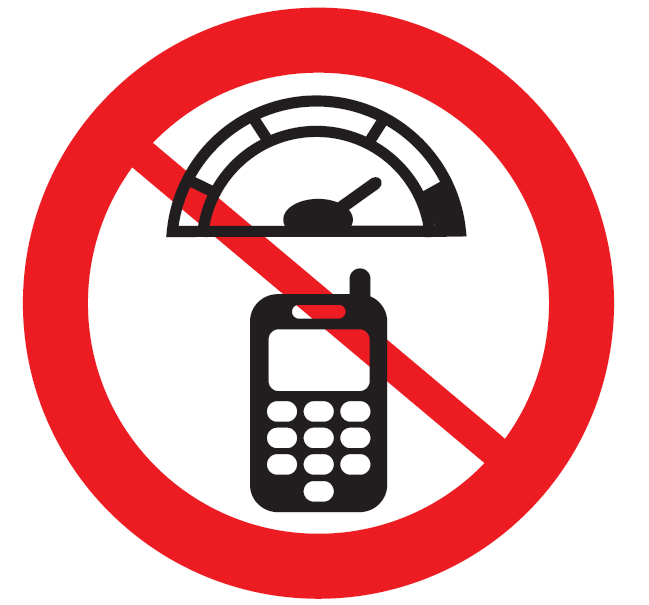 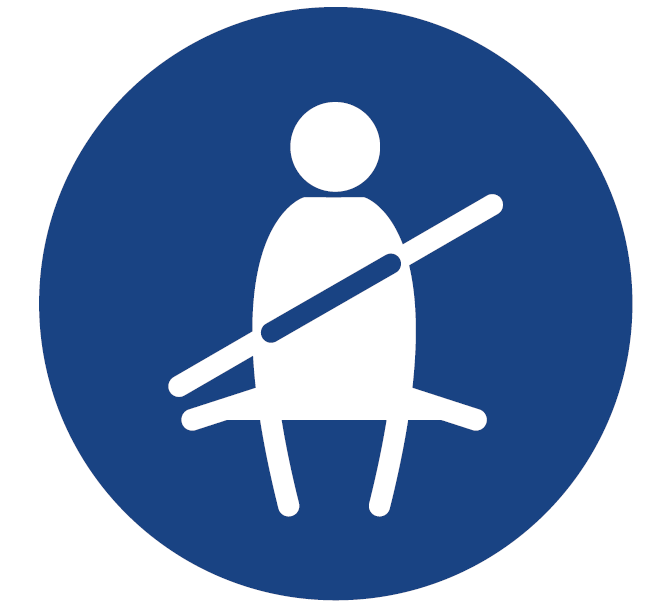 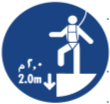 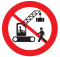 Summary of commonly  broken rules in some of 2013 LTIs
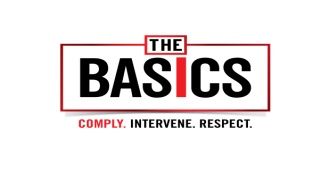 9
Safety Day Video
“Know about Compliance” 
Part 1
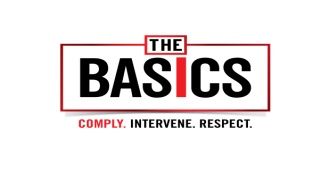 10
Group Discussion
Form groups of not more than 30 people to discuss:

What does the term ‘Comply’ mean for you?
What do you think are the most important rules to comply with?
What are the impacts of non-compliance?
How can you encourage others to comply?
Does your supervisor effectively ensure compliance?

Outcome:
Agree on 3-4 actions for the group to improve compliance
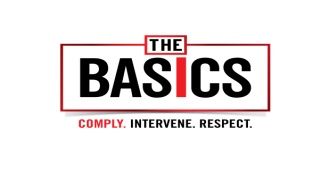 11
[Speaker Notes: - What does ‘Comply’ mean?
	“to act or be in accordance with wishes, requests, demands, requirements, regulations, rules or conditions“

- What are the rules and procedures we need to comply with?
	Examples can include:
	1. PTW
	2. Road Safety (IVMS, Tyre, Journey Management)
	3. Working at height
	4. Incident Reporting including near misses
	5. Fire Safety
	6. HSE Training
	7. Medical check-up/Fitness to work

- What are the impacts for non-compliance?
	Injuries, Deaths, consequence management, etc.

- How to ensure continuous compliance (assurance)?
	Examples can include:
	- Supervision
	- Inspections
	- Surprise visits
	- Coaching
	- Mentoring
	- Consequence management
	- etc.]
Safety Day Video
“Know about Compliance” 
Part 2
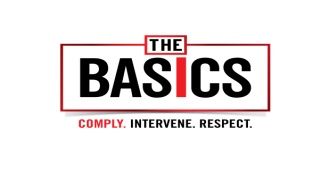 12
[Speaker Notes: Request staff to commit to behaviour change that will help build a stronger safety culture]
At the end :
Record the agreed actions for the group online

Send photos to MSE/51 to upload onto to Safety Day web page

Request employees to fill in the online Safety Day survey
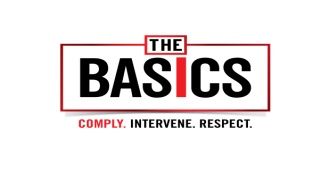 13